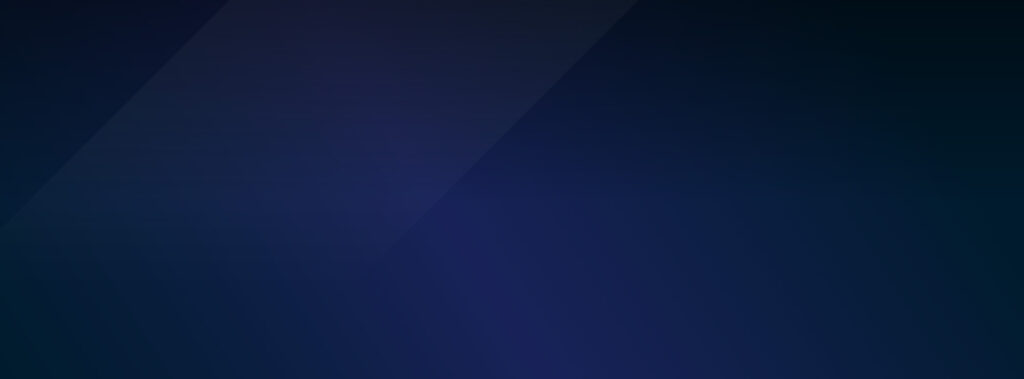 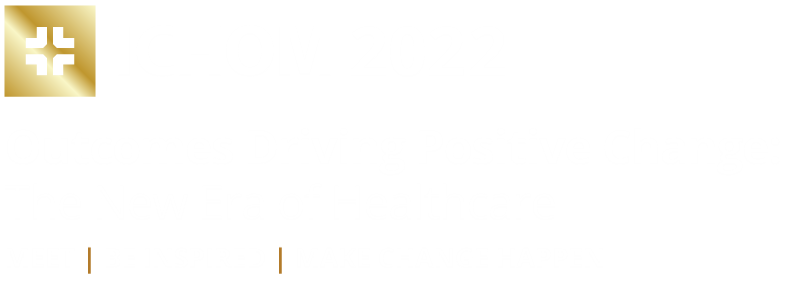 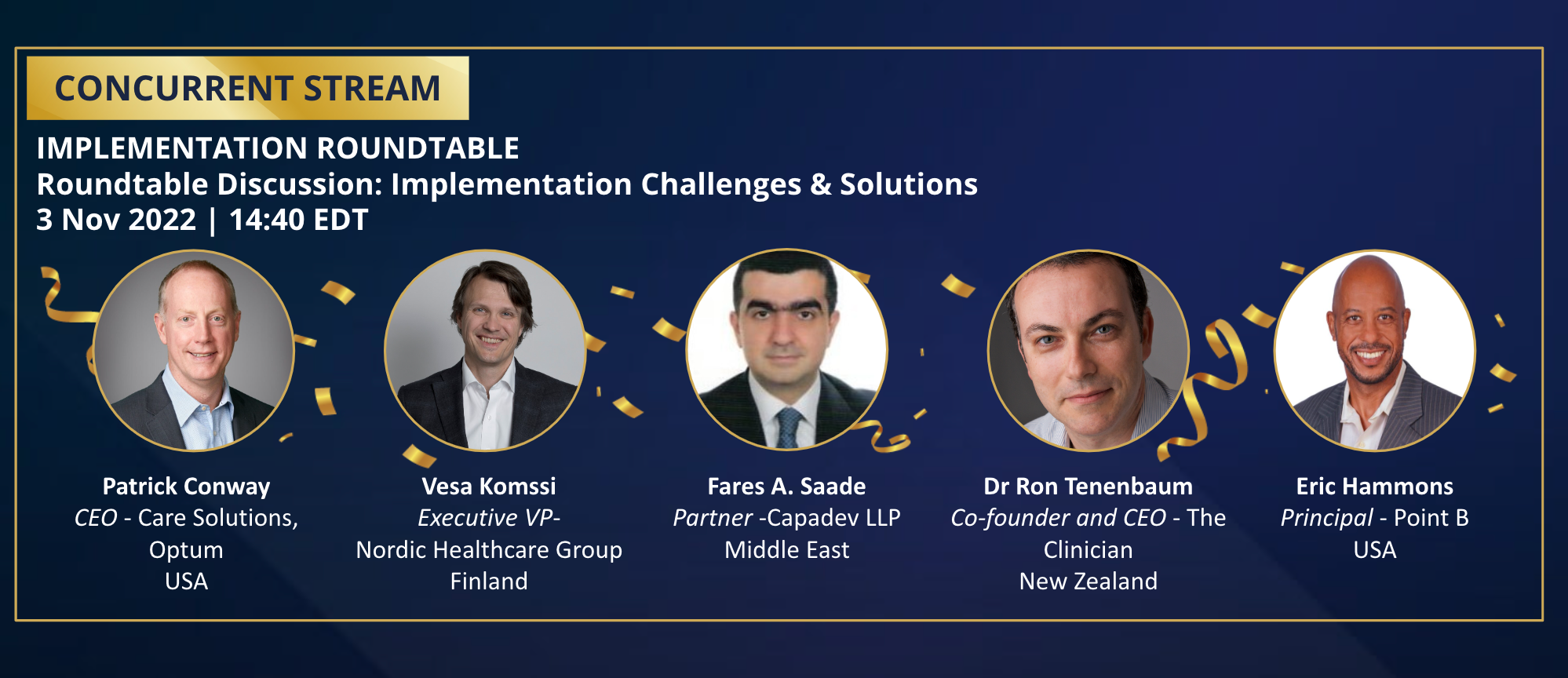 CULTURE & MINDSET CHANGE
CHALLENGES
SOLUTIONS
Stakeholders can play varied roles 
Full clinical team involvement is critical (nurse, physician, and AHPs)
Very heavy workloads on the physicians so they feel the data and patient outcomes measurements is a significant burden
Re-benchmarking could become a major challenges for early adopters and may degrade VBHC initiatives and reward late adopters in shared-savings model
Lack of alignment between leadership and clinical staff
Stakeholders tend to be more focused on the financial side of the equation (savings potential) rather than the outcomes side
Identify the relevant stakeholders: policymakers, payors, providers, professional associations, industry, leadership, clinical KOLs
Start with the early adopters (coalition of the willing) and demonstrate benefits to the late adopters
Pay attention to the format, context, and communication of the data that is shared
Adjust the “narrative” for adoption per stakeholder
Recognition for clinical (and admin) staff
Consistent vision and communication
Cross-stakeholder common vision
Design initiatives with apparent quick wins
Collaboratives could be setup
Need to do upfront financial modeling to enable decision making
Just start (JUST DO IT)
1-3 November 2022 | Boston Park Plaza, Boston
p
PATIENT ENGAGEMENT & SHARED DECISION-MAKING
CHALLENGES
SOLUTIONS
Being able to share data at the point of care/workflow
Capture the health objectives of the patients (not the same for all patients)
Integrating the Proms into the EMR
Having patients engaged in completing their PROMS (exacerbated by income / language barriers)
Clinicians don’t have time to hear the patients or take time to engage in decisions
Patient may feel overwhelmed with the amount of info and decisions they need to make
Patients don’t see the benefits of the information
Clinicians are not reimbursed for taking time to engage in shared decision making
Clinicians have to learn how to use the decision making tools
Must build trust - Patients are more likely to trust if they feel the clinicians trust them
Language is a barrier
The decisions the patients have to make are complex…are Physicians really giving patients information to make decisions - the information should be about value clarification, in other words, what is important to the patient
When there is a large team interacting with patient/family the physician may not know what has already been discussed or why the patient answered the way they did
There is a need to know if patient has low health literacy (NOTE: this is a field for CMS patient quality reporting)
It is hard to really have shared decision making if the physican does not engage in
Give patients time to make decisions
Bake time for clinicans to prepare for and engage with patients as part of the reimbursement model
Be sure clinicians are trained to use the decsion making tools
Make it the unit’s responsibility to engage patients, not just the physician - Because there is operational impact - it is important for the entire team to understand
Send information back to the patients to show the patient how their reported outcomes are used in cutting-edge care (i.e. newsletters for patients)
Leverage mobile devices to share information more….Can give data to patients since it is there data; therefore patients can “walk” their data to providers
Utilize DEI practices to build trust within patients
Sending a patient questionnaire after the visit is another way to engage the patient, especially using language suggesting the survey is “time” with the physician 
Physicians should be trained to share health and safety goals AND clarifying the value of the care path based on what the patient says is important to them…
Try to measure our success with “engaging patients in decision-making” by measuring patient goal attainment
In the EMR, include ways to enhance communication between the care team. There should be a way for clinicians to ask and enter more details on a topic
Go through a process to teach patient/family health literacy if the patient/family has a low health literacy score
Consider separating the role of who collects the PROMS and PREMS - there can be something lost with the fragmentation, but there could be something gained
1-3 November 2022 | Boston Park Plaza, Boston
p
OUTCOMES COLLECTION AND VISUALISATION
CHALLENGES
SOLUTIONS
*Too long questionnaires as the questionnaires are typically made for research purposes
*Customatization needed to build PROMs questionnaires in EMR
*Starting from data collection may cause 
*Graphs can be difficult read
*Patients do not see the results back
*How to visualize social determinants for health
*Computer adapted testing or only take those domains from the questionnaire that are relevant
*Start from visualization
* Design approach
* Social determinants for health visualized for case manager?
1-3 November 2022 | Boston Park Plaza, Boston
p
DEVELOPMENT OF DIGITAL CARE PATHWAYS
CHALLENGES
SOLUTIONS
Engagement of elderly and non digitally-literate patients
Moving from collecting outcomes to using outcomes
Interoperability of digital solutions allowing PRO data to flow back into the EHR
Difficulty collecting outcomes data in primary care 
Standardisation of what outcomes are collected 
Flexibility of systems to enable digital pathways that fit into existing workflows  
How do we engage patients and what do they need to hear back based on the PRO data they provide
Creating clinical pathways that support healthcare professionals to deliver high quality care based on PRO data
Aggregation of PRO data so that the data can be used at multiple levels
Lack of knowledge around what outcomes data looks like and how we reconcile that information
Making digital tools simple to use, enable patients to choose how they use that and build multiple layers of support 
Support and enable caregivers to be involved in the pathway as well as the collection and use of the data
Design digital care pathways and PRO programs with the use of data in mind - build that into the set up and engagement 
Looking for solutions that are interoperable or look inwards at EHRs as a first step
Drive standardisation by engaging with global leaders (ICHOM) and aligning with other organisations that are benchmarking data
Consider local context and local patients when designing digital care pathways 
Better education around the data that is collected
1-3 November 2022 | Boston Park Plaza, Boston
p
Thank you!
1-3 November 2022 | Boston Park Plaza, Boston
conference.ichom.org
p